Карпати, Карпати, Зелені Карпати,Гуцульського краю довічна краса
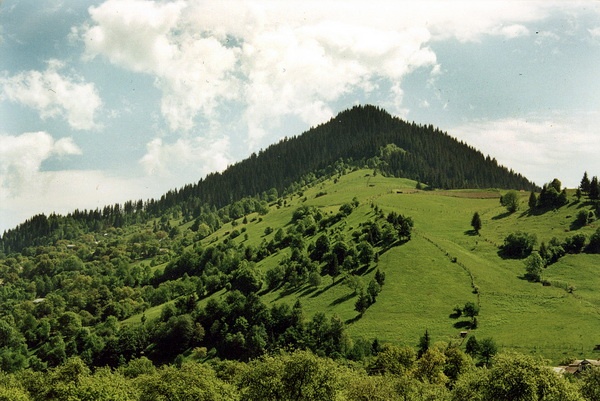 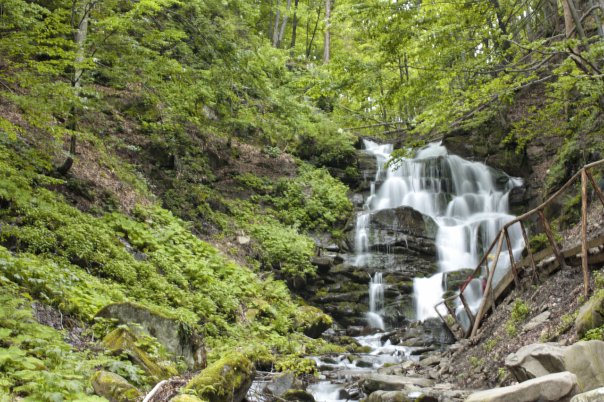 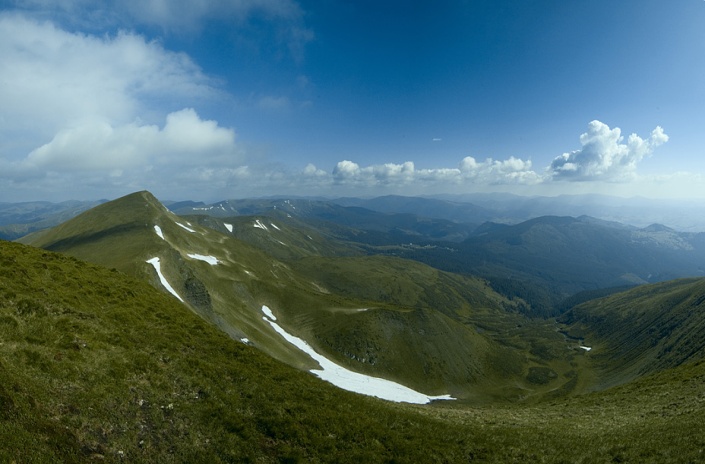 Мальовничі Карпати
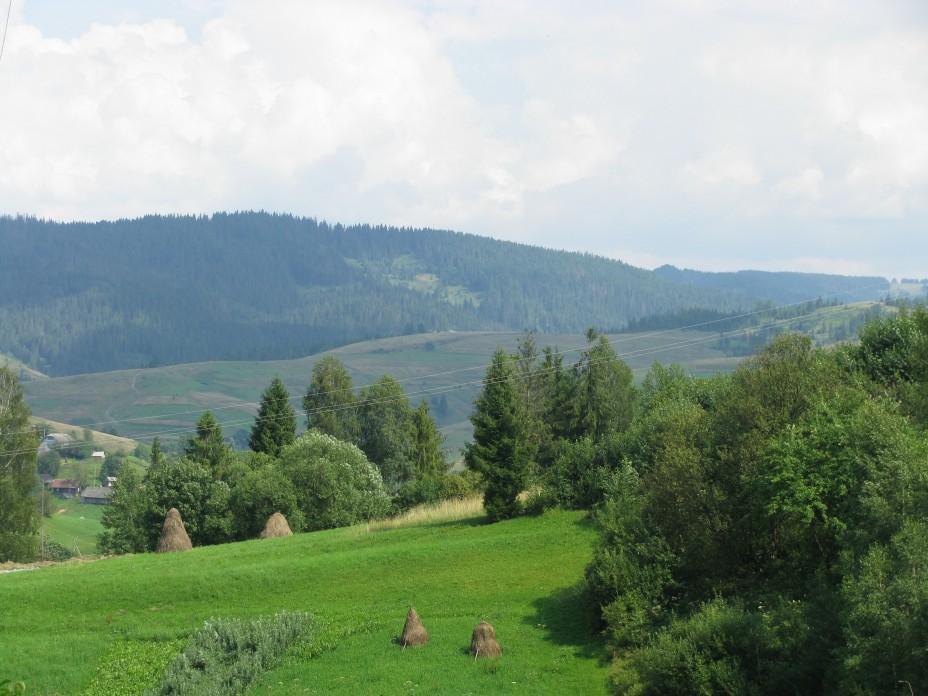 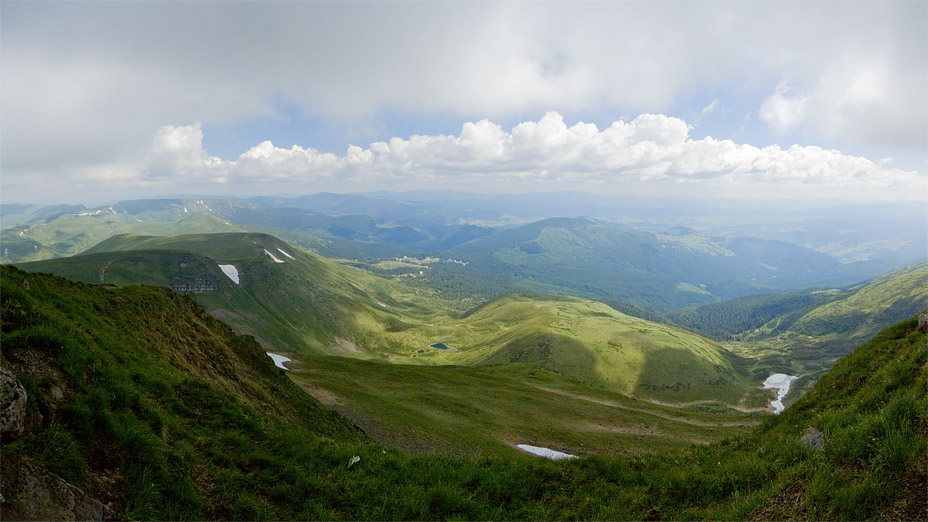 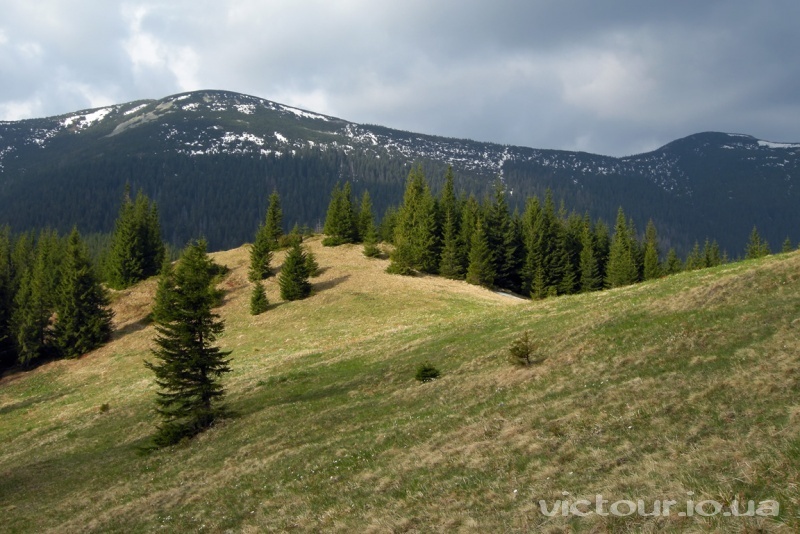 Карпатські простори
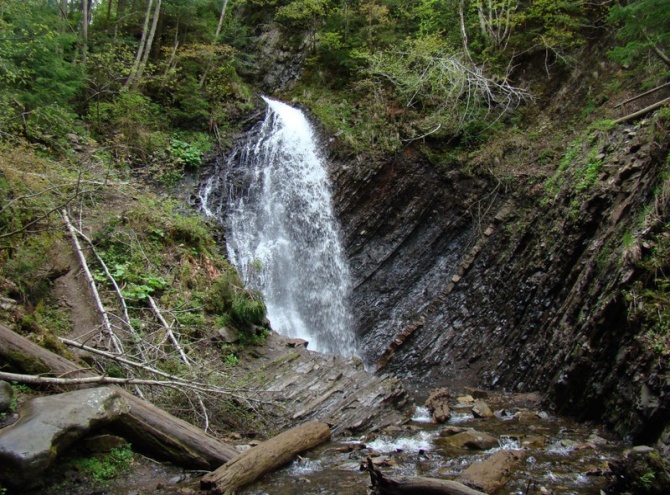 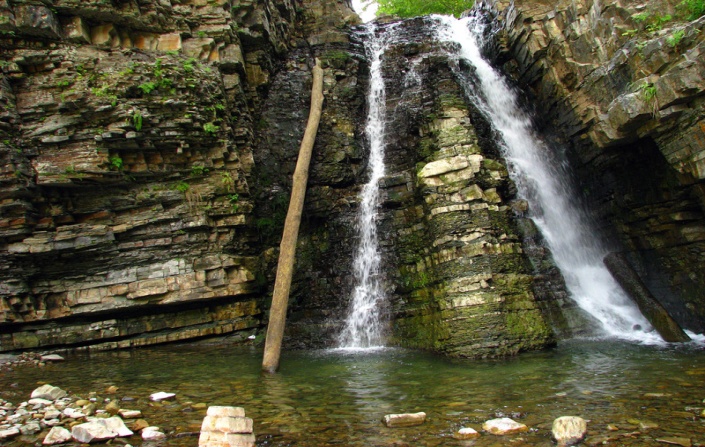 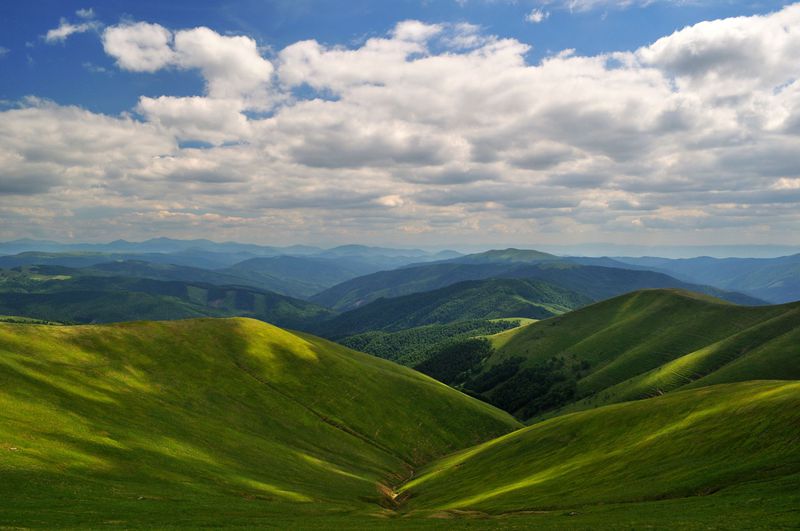 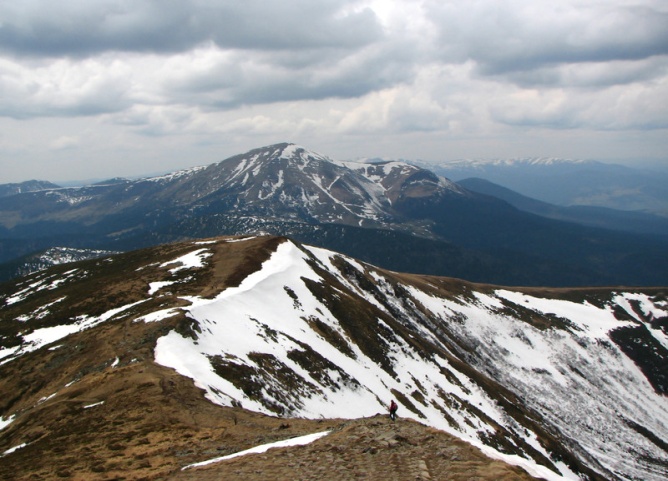 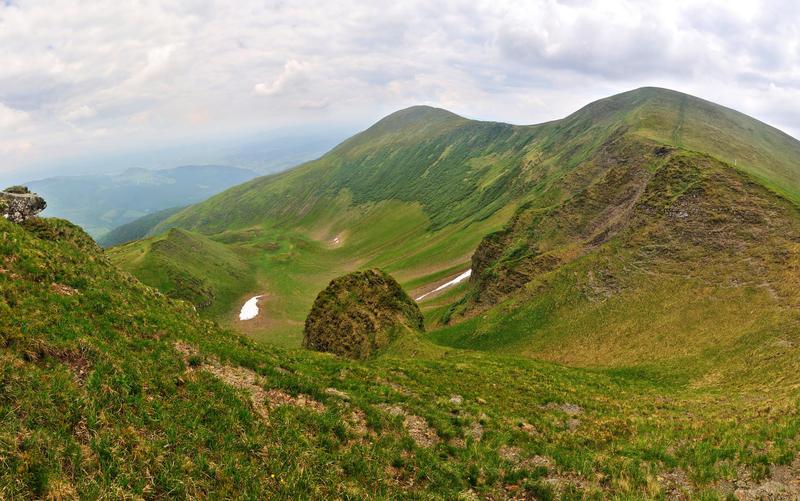 Покутсько-Буковинські Карпати
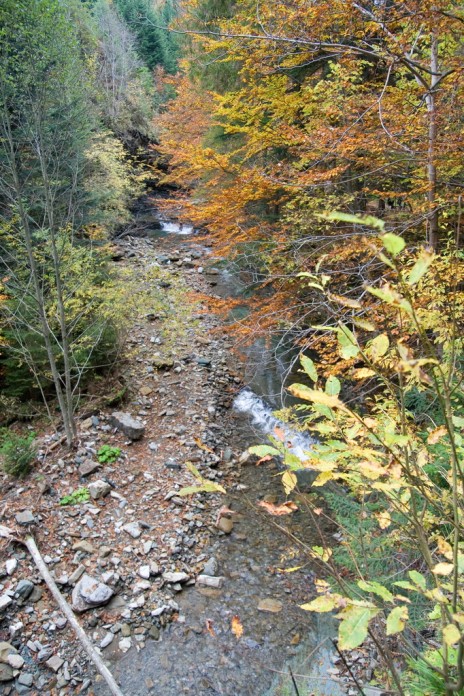 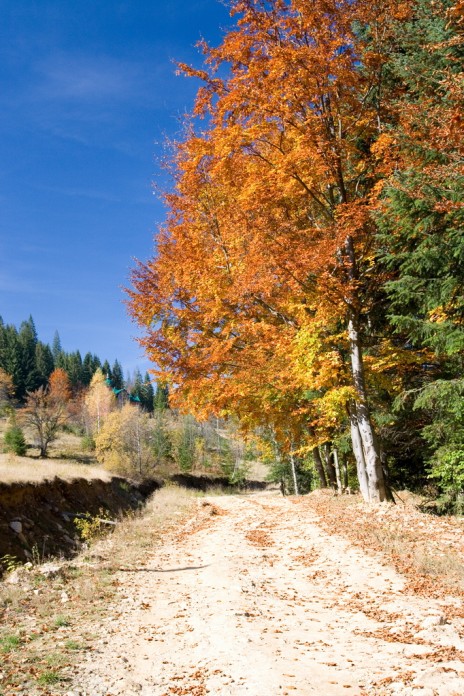 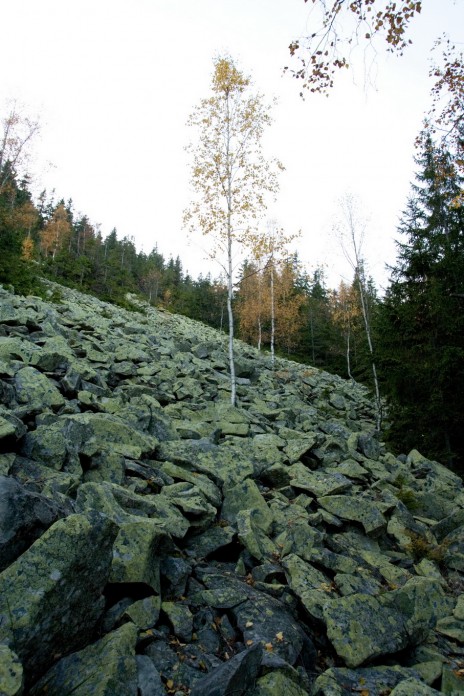 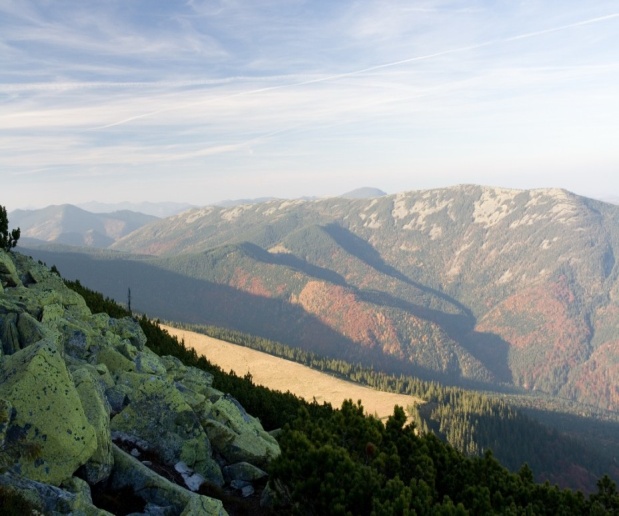 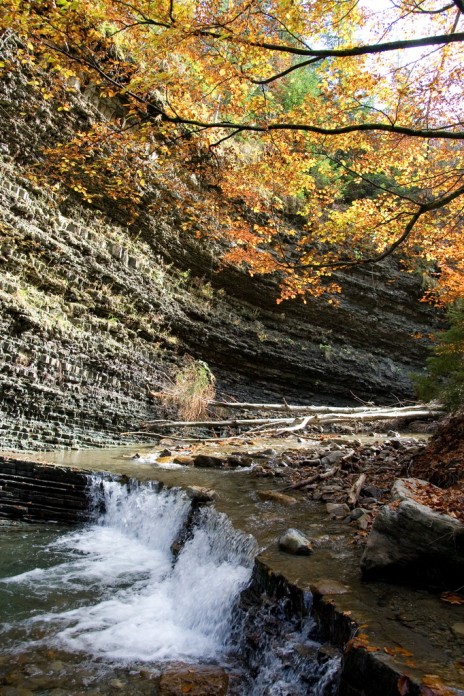 Золотосяйні Карпати